Figure 4.  Skin barrier defect in the Abca12 −/− mice. ( A ) In situ dye permeability assay. The entire skin ...
Hum Mol Genet, Volume 17, Issue 19, 1 October 2008, Pages 3075–3083, https://doi.org/10.1093/hmg/ddn204
The content of this slide may be subject to copyright: please see the slide notes for details.
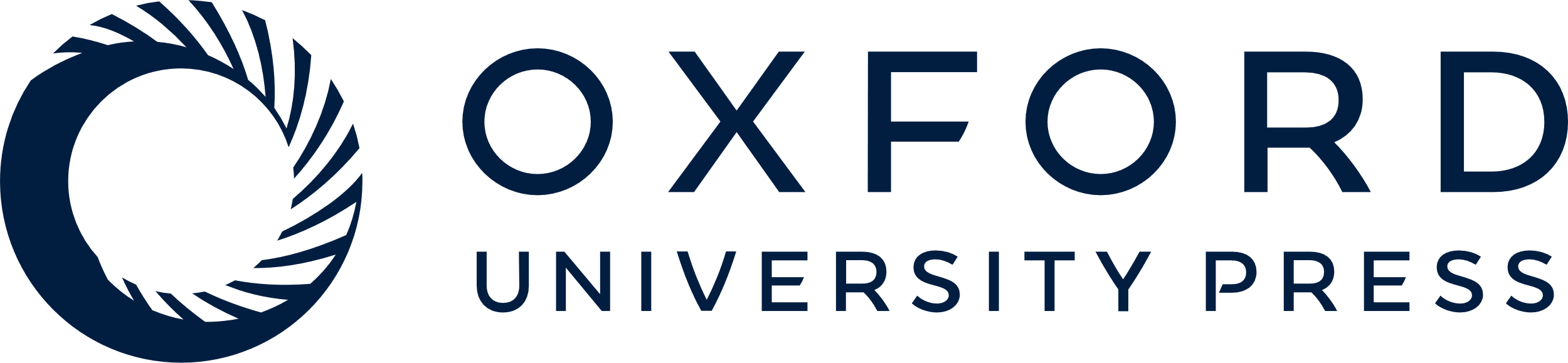 [Speaker Notes: Figure 4.  Skin barrier defect in the Abca12 −/− mice. ( A ) In situ dye permeability assay. The entire skin of the WT E15.5 fetus is permeable to Toluidine blue. At E18.5 and thereafter, the WT skin is resistant to the stain (lower). In contrast, the skin of the Abca12 −/− fetus and neonates is totally permeable to the dye throughout their development (upper). ( B ) TEWL assay. There is no significant difference in TEWL between the WT (blue) and Abca12 −/− E15.5 fetuses (red). However, the Abca12 −/− E18.5 fetuses (red) show significantly greater TEWL than the WT fetuses (blue) show. The embryonic development of the skin barrier is defective in the Abca12 −/− mice. ( P < 0.01) ( C ) Dehydration assay. Loss of fluid at room temperature from the E15.5 fetuses, E18.5 fetuses and neonates of the Abca12 −/− and WT mice (removed before feeding) was recorded by monitoring body weight loss. No significant difference is found in percent weight loss between WT (blue) and Abca12 −/− (red) E15.5 fetus. The Abca12 −/− E18.5 fetuses and neonates (blue) show significantly greater weight loss than that in the WT E18.5 fetuses and neonates (red). ( P < 0.01) The data are expressed as percentages of initial body weights. ( D ) Histopathological features of fetuses. There is no significant difference between Abca12 −/− fetal skin (top, right) and WT fetal skin (top, left) at E15.5. After keratinization at E18.5, Abca12 −/− fetuses showed marked hyperkeratosis (bottom, right) compared with normal keratinization of E18.5 WT fetus (bottom, left). ( E ) Ultrastructural features of the Abca12 −/− E18.5 fetus. Cytoplasmic lipid droplets in the upper epidermis including the stratum corneum are seen by electron microscopy in the Abca12 −/− E18.5 fetus (right), but not in the WT E18.5 fetus (left). 


Unless provided in the caption above, the following copyright applies to the content of this slide: © The Author 2008. Published by Oxford University Press. All rights reserved. For Permissions, please email: journals.permissions@oxfordjournals.org]